ESCAPE OSSR
T. Vuillaume, 30/11/2023
eOSSR status
Some troubles after Zenodo backend update 
 Most bug now fixed in master
 all unit tests are passing
 CLIs scripts are working
 => main functionnalities recovered

 Breaking API changes
 Took it as an opportunity to make some refactoring  and streamline the API
 v2.0.0 coming soon to provide a working release to users (might not be exempt of bugs – tests from other users are still welcome => open issues)

 Some changes in the metadata schema
 keywords are now subjects in Zenodo, in particular to search for records:
`search_records(‘free text search’, subjects=‘CTA’ )`
2
27/11/2023
T. Vuillaume
codemeta v3
✅
Re-implemented how the codemetatozenodo converter works to
 be actually based on the metadata table https://escape-ossr.gitlab.io/eossr/metadata/ossr_metadata.html 
 this is derived from https://github.com/codemeta/codemeta/blob/master/crosswalk.csv - but codemeta table is not actionable
 the converter uses the Property and Type columns to know how to convert
 updating the table automatically updates the converter – as less hardcoding as possible

 Updated table with codemeta 3.0 (note: no doi for codemeta-3.0?!)
 Inclusion of codemeta-1.0 and codemeta-2.0 for backward compatibility
⏳
⏳
3
29/11/2023
T. Vuillaume
New functionality coming for communities: network graph!
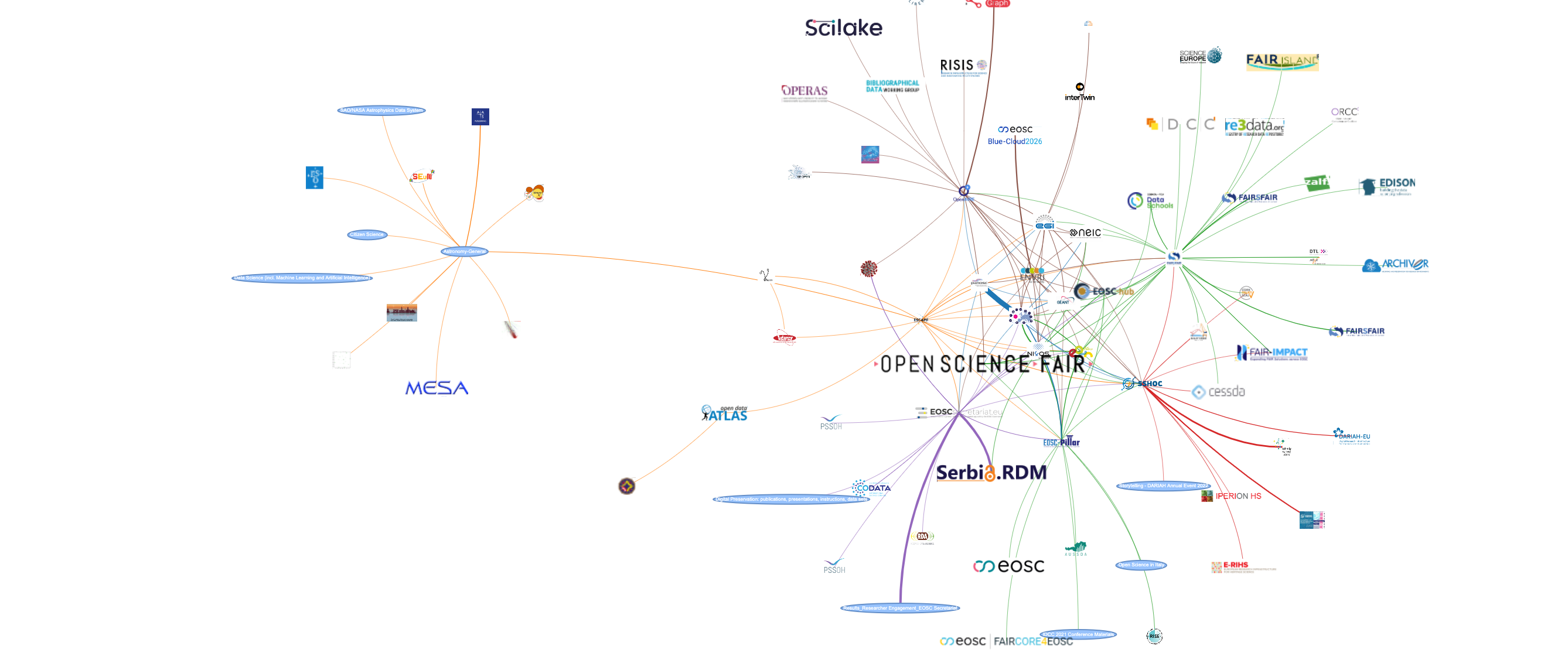 Html version in indico
Records can be part of several communities  use them to link communities
Build a graph with nodes as communities and edges as relations
Node size = number of records in the community
Edge size = number of shared records
Use Louvain algorithm to cluster communities = color coded edges

Algo: start from a community, get its metadata, get list of records, for each record list other communities, repeat
Beware: this is exponential ! - limit to 2 degrees of neighborhood
We are here !
Observation for the OSSR: we are more connected to “FAIR” and “EOSC” communities than to science domain or ESFRIs communities
4
27/11/2023
T. Vuillaume